Localization Using Landmarks
Chapter 8
1
3/21/2011
Revisiting the Localization via Landmarks
recall that on Day 22 we used an extended Kalman filter to estimate the position and orientation of mobile robot moving in the plane
we assumed that the robot could measure the distance to beacons (landmarks) with known locations in the world
today we revisit the localization problem via landmarks and look at some classical solutions to the problem
2
3/21/2011
Landmarks
a landmark is literally a prominent geographic feature of the landscape that marks a known location
in common usage, landmarks now include any fixed easily recognizable objects
e.g., buildings, street intersections, monuments
for mobile robots, a landmark is any fixed object that can be sensed
3
3/21/2011
Landmarks for Mobile Robots
visual
artificial or natural
retro-reflective
beacons
LORAN (Long Range Navigation): terrestrial radio; now being phased out
GPS:  satellite radio
acoustic
scent?
4
3/21/2011
Landmarks: RoboSoccer
5
3/21/2011
Landmarks: Corridor Environments
6
3/21/2011
Landmarks: Retroreflector
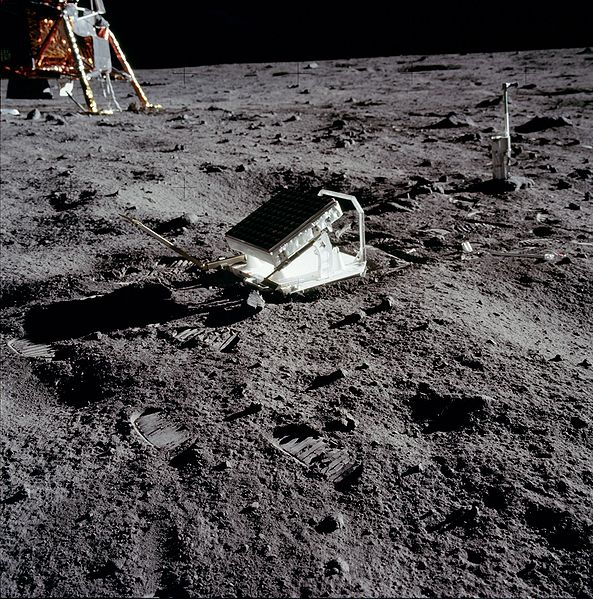 7
3/21/2011
Trilateration
uses distance measurements to two or more landmarks
suppose a robot measures the distance d1 to a landmark
the robot can be anywhere on a circle of radius d1 around the landmark
d1
landmark
8
3/21/2011
Trilateration
without moving, suppose the robot measures the distance d2 to a second landmark
the robot can be anywhere on a circle of radius d2 around the second landmark
d2
d1
landmark
landmark
9
3/21/2011
Trilateration
the robot must be located at one of the two intersection points of the circles
tie can be broken if other information is known
d2
d1
landmark
landmark
10
3/21/2011
Triangulation
triangulation uses angular information to infer position
http://longhamscouts.org.uk/content/view/52/38/
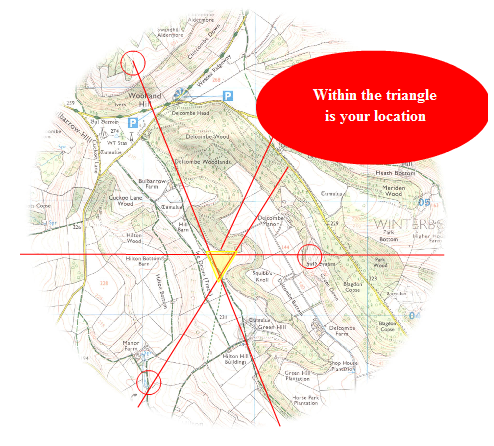 11
3/21/2011
Triangulation
12
3/21/2011
Triangulation
in robotics the problem often appears as something like:
suppose the robot has a (calibrated) camera that detects two landmarks (with known location)
then we can determine the angular separation, or relative bearing,  α between the two landmarks
known
position
D1
known
position
Z1
Z2
α
unknown
position
13
3/21/2011
Triangulation
the unknown position must lie somewhere on a circle arc
Euclid proved that any point on the shown circular arc forms an inscribed triangle with angle α 
we need at least one more beacon to estimate the robot’s location
known
position
D1
known
position
α
α
14
3/21/2011